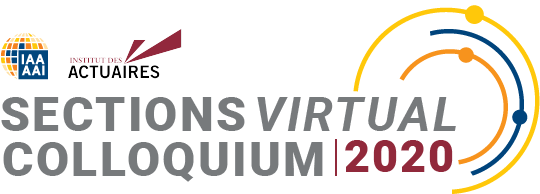 Measuring adequacy
and facing longevity risk
in social security
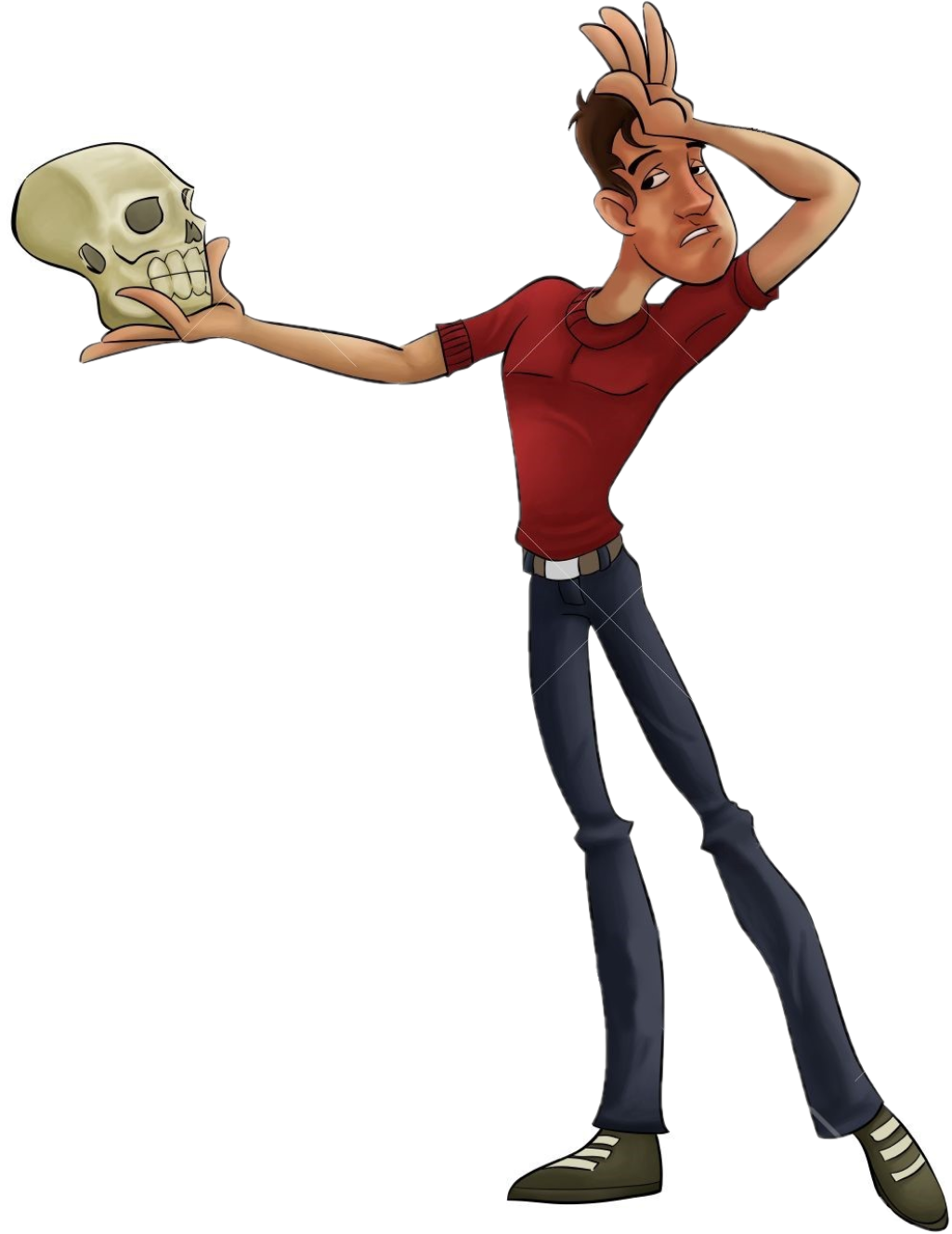 Raffaello Marcelloni
Daniela Martini
INAIL / ISOA

May 11th – May 15th 2020
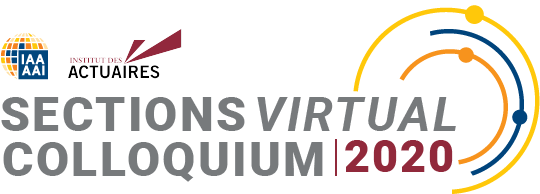 About the speakers
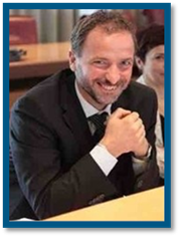 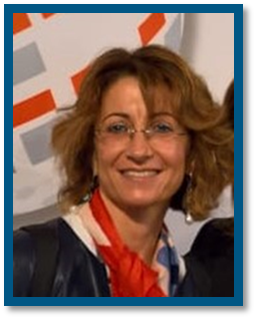 Raffaello Marcelloni (Italy)
Actuary
Daniela Martini (Italy)
Actuary
Fully qualified Italian actuaries, currently working at the Statistical and Actuarial Department of INAIL.
INAIL (Italian National Institute for Insurance Against Accidents at Work)
Actuary of the Statistical and Actuarial Department
IAA (International Actuarial Association)
Member of the Social Security Committee
Member of the PBSS Board
AAE (Actuarial Association of Europe)
Members of AAE TF Adequacy and TF Mortality (Social Security SubCommittee)
ISSA (International Social Security Association)
Vice chair of the Technical Commission on Statistical, Actuarial and Financial Studies
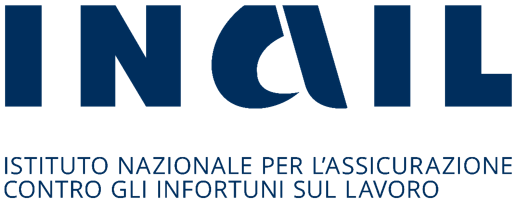 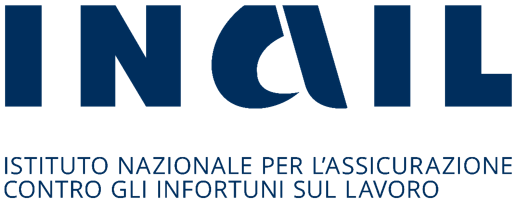 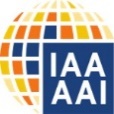 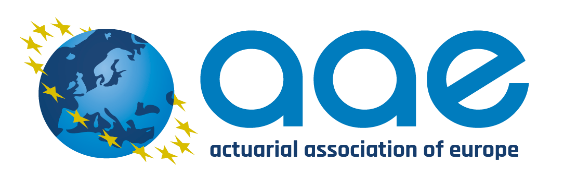 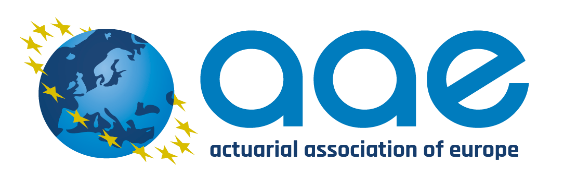 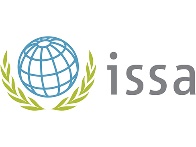 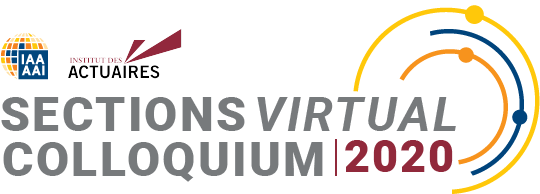 Measuring adequacyand facing longevity risk in social security
Agenda:

WHAT IS ADEQUACY?

HOW TO MEASURE ADEQUACY?

VULNERABLE GROUPS AND DISABLED WORKERS

PENSION WEALTH: A CASE STUDY
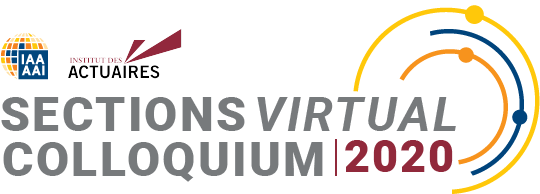 What is adequacy
“The adequacy of pensions is measured by their ability to prevent poverty
and by the degree to which they match the level of pre-retirement income”


Briefing of European Parliament, November 2015
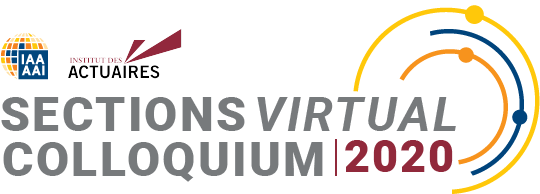 How to measure adequacy
Big Mac Index
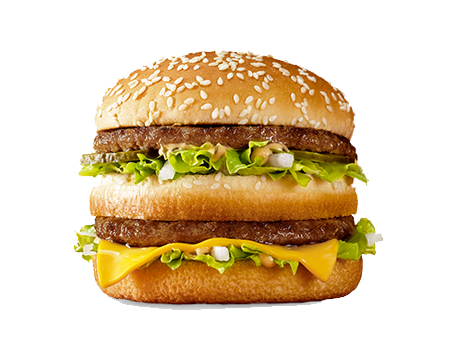 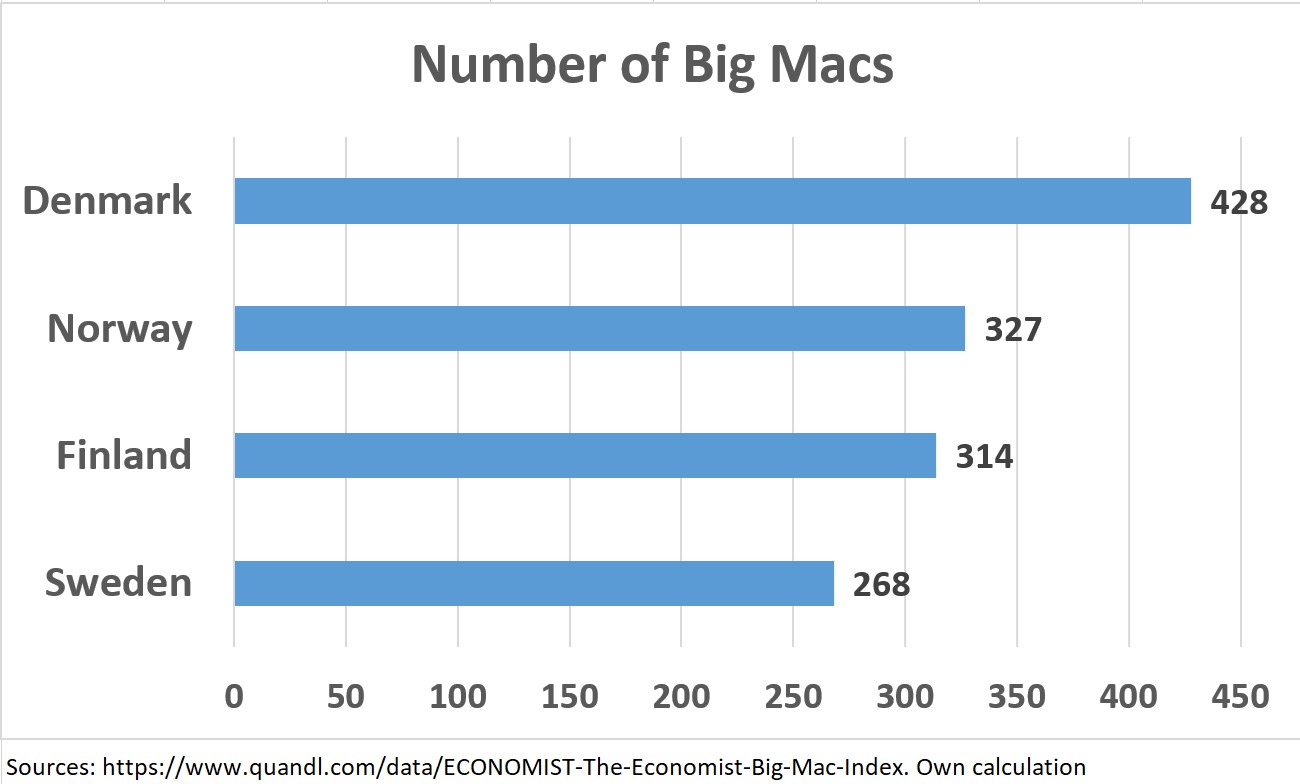 How many Big Macs can you purchase with your monthly pension?
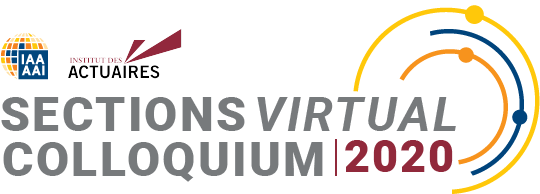 How to measure adequacy
Theoretical Replacement Rate
How many SALARIES can you purchase with your annual pension?
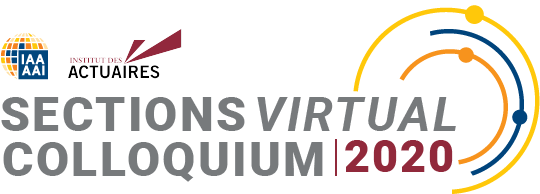 How to measure adequacy
Pension Wealth
GROSS PW
Net PW
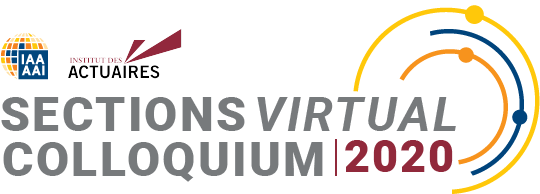 How to measure adequacy
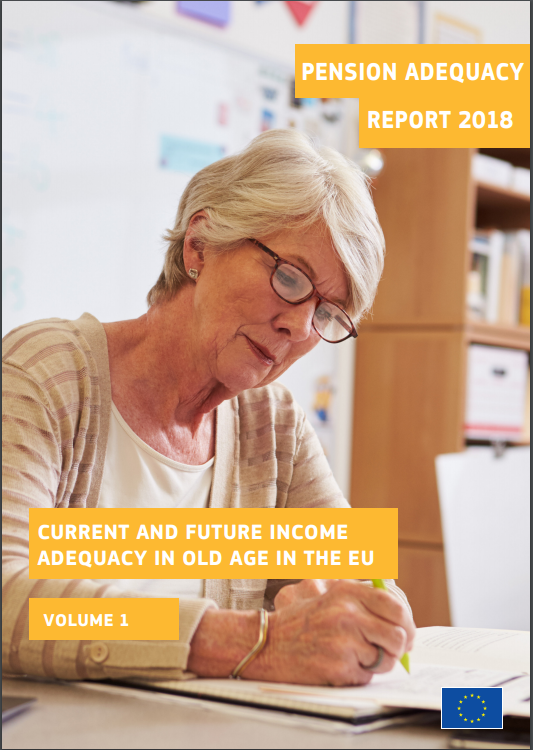 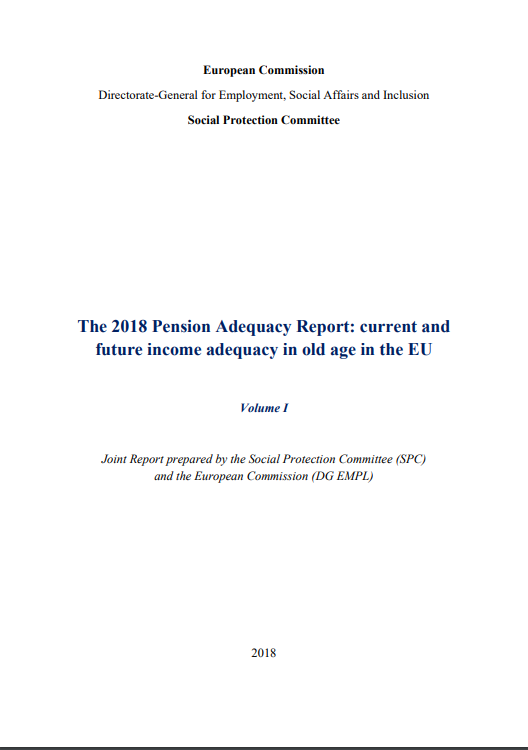 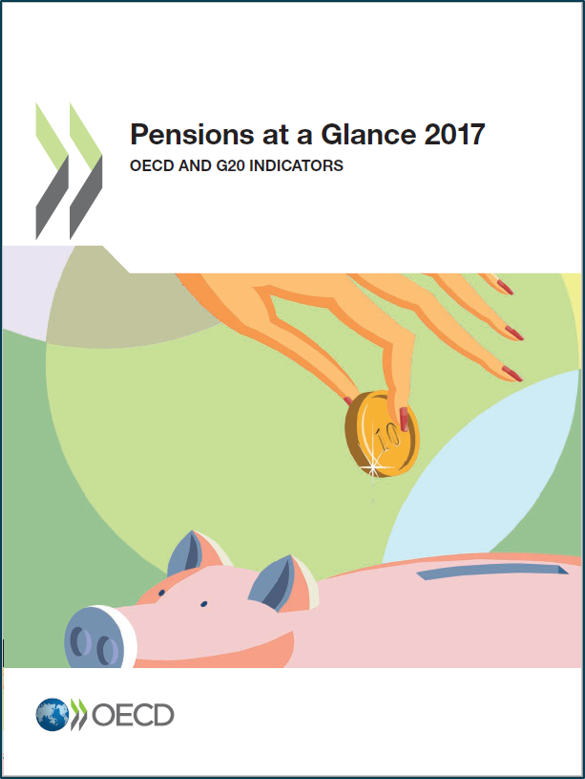 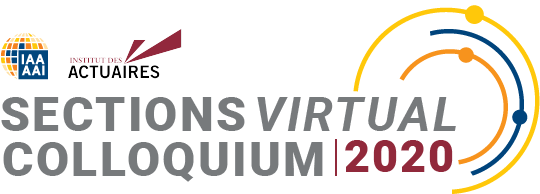 Vulnerable groups and disabled workers
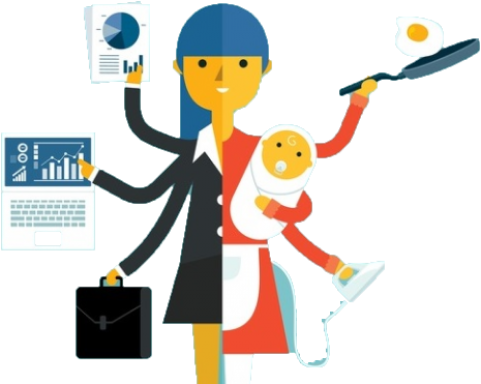 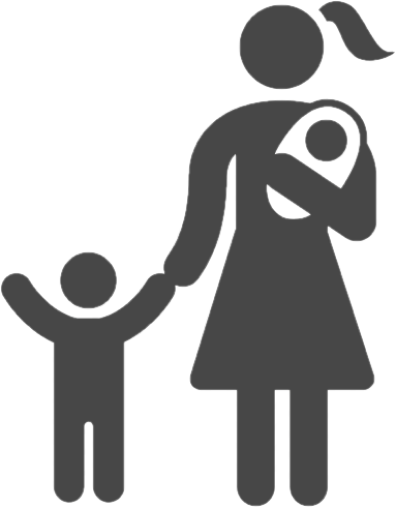 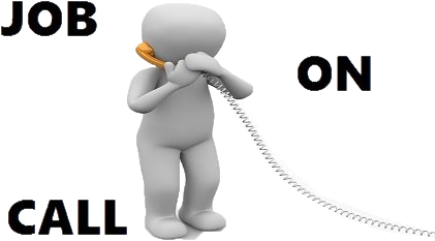 Intermittent jobs
Maternity leaves
Widowers
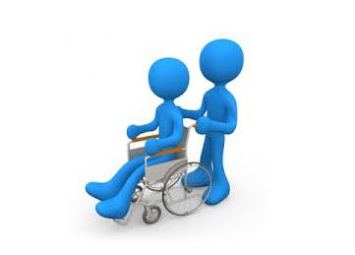 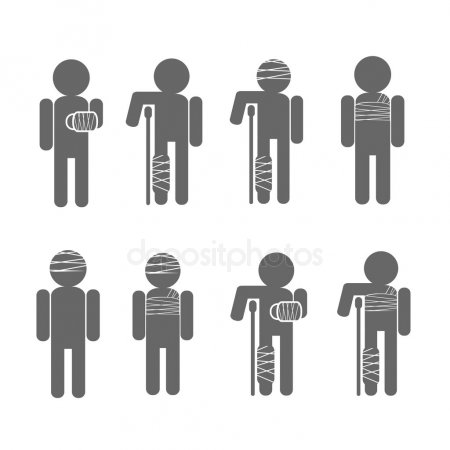 Disabled
Injured workers
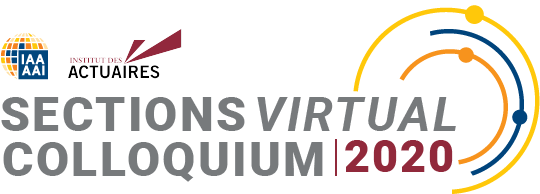 Vulnerable groups and disabled workers
Post-accident assistance
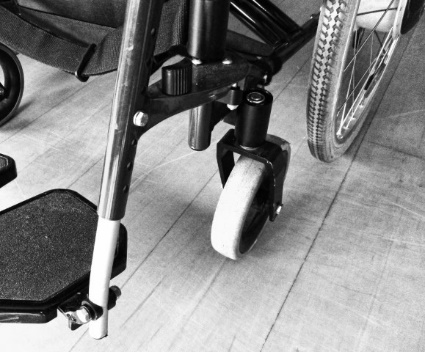 Promotes prevention
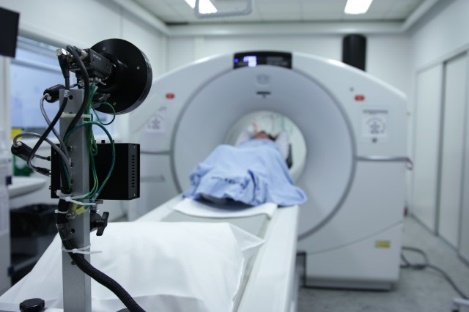 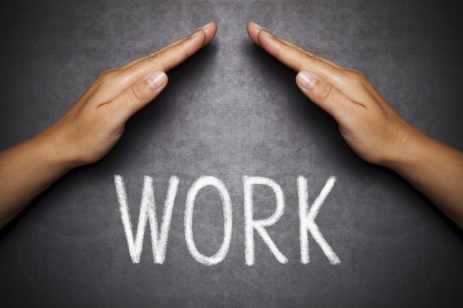 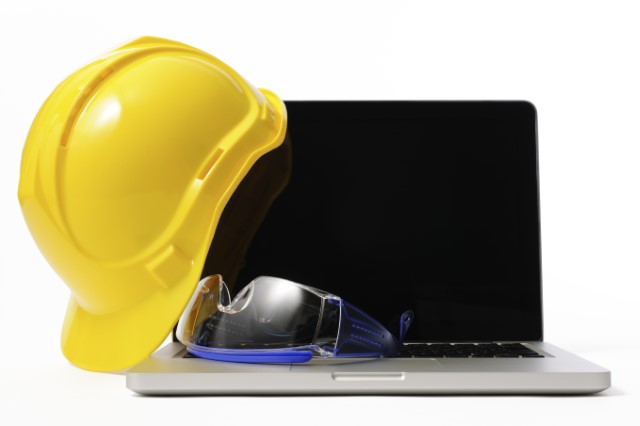 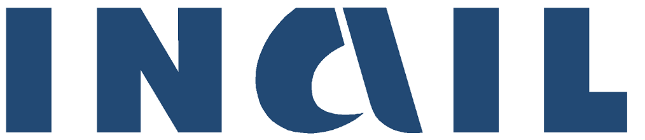 Pension benefits
Workers Protection
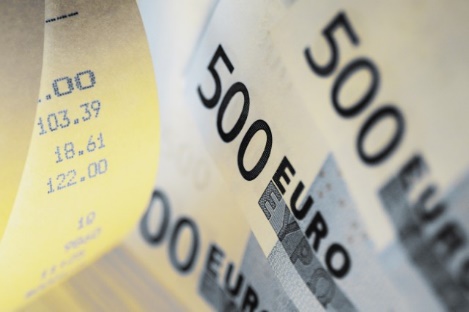 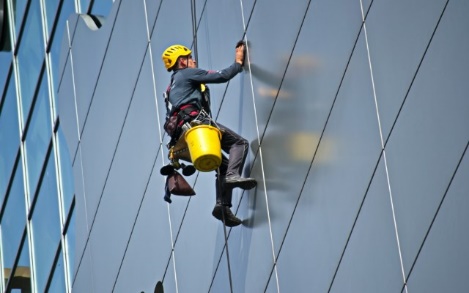 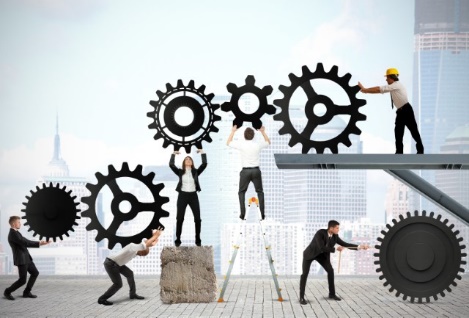 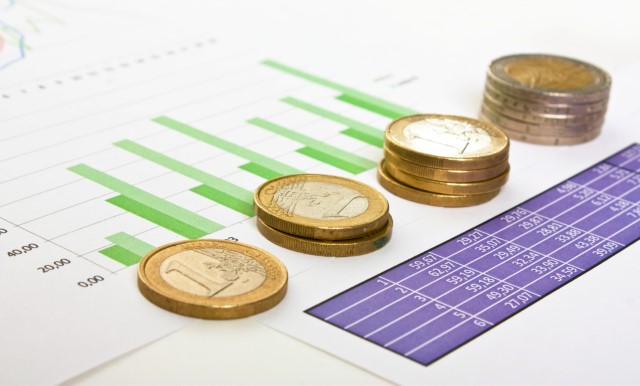 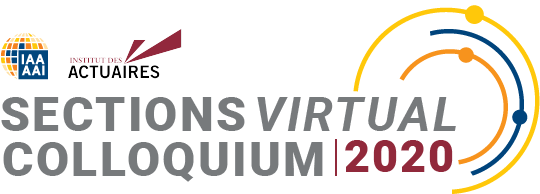 Vulnerable groups and disabled workers
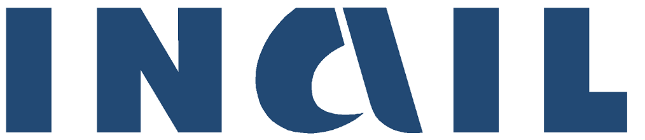 OCCUPATIONAL DISEASE
A work related illness contracted at work over time
ACCIDENTS
An accident due to a violent cause during work
COVID-19
Virulent cause = violent cause
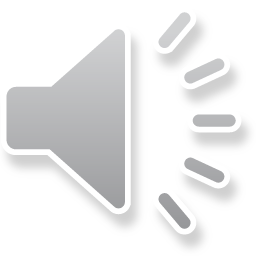 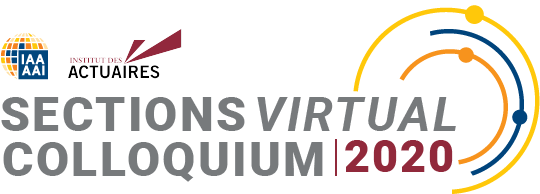 Vulnerable groups and disabled workers
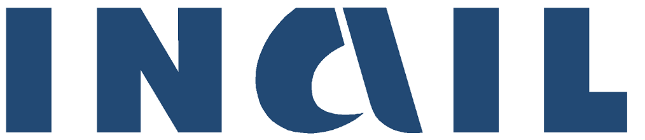 OCCUPATIONAL DISEASE
A work related illness contracted at work over time
ACCIDENTS
An accident due to a violent cause during work
Impairment degree from 16%
INAIL provides life annuities.
From July 25th, 2000
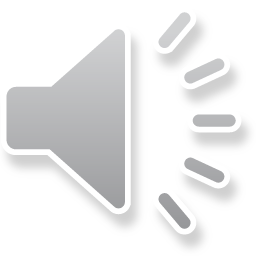 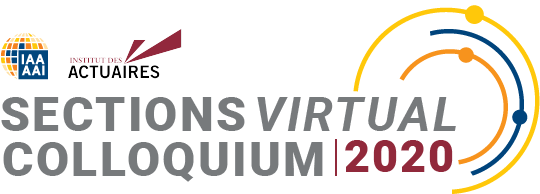 Pension wealth: a case study
Pension Wealth
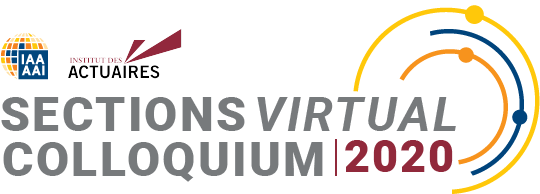 Pension wealth: a case study
Life expectancy at age 67
(year 2013)
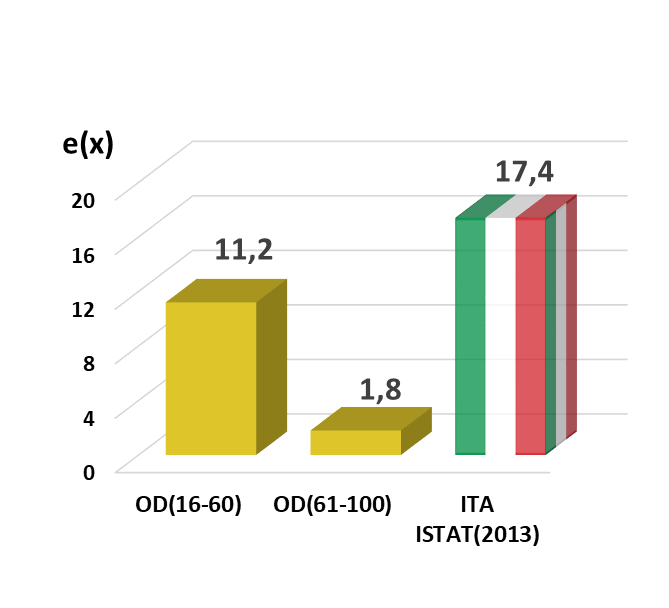 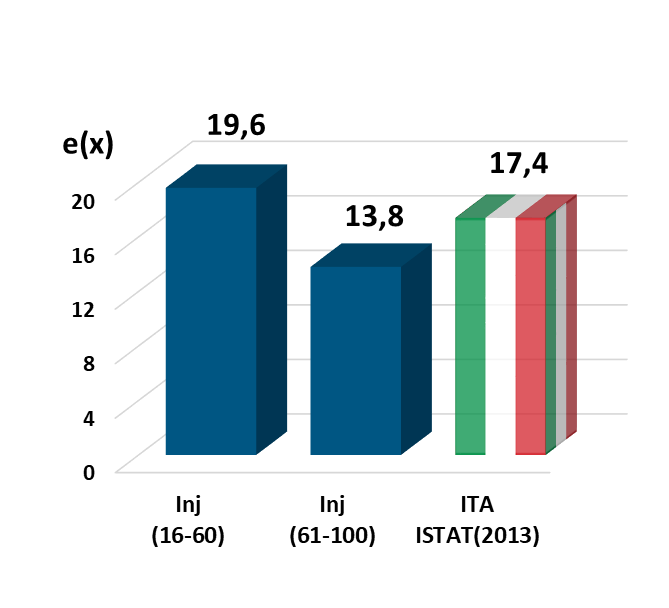 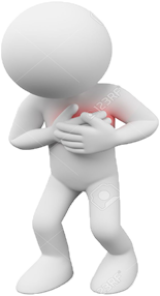 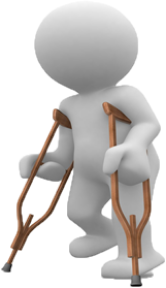 Data source: prepared by authors
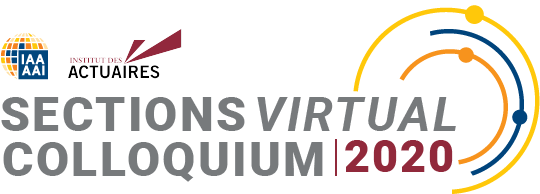 Pension wealth: a case study
PWDisabled = PWOldAge + PWINAIL
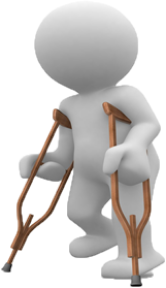 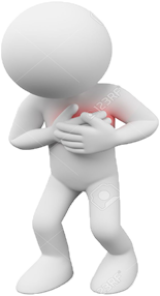 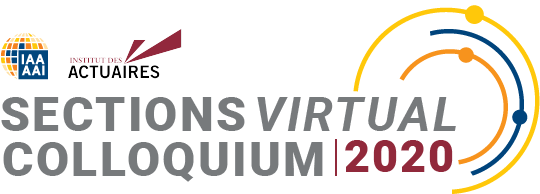 Pension wealth: a case study
Gross PWs – year 2013
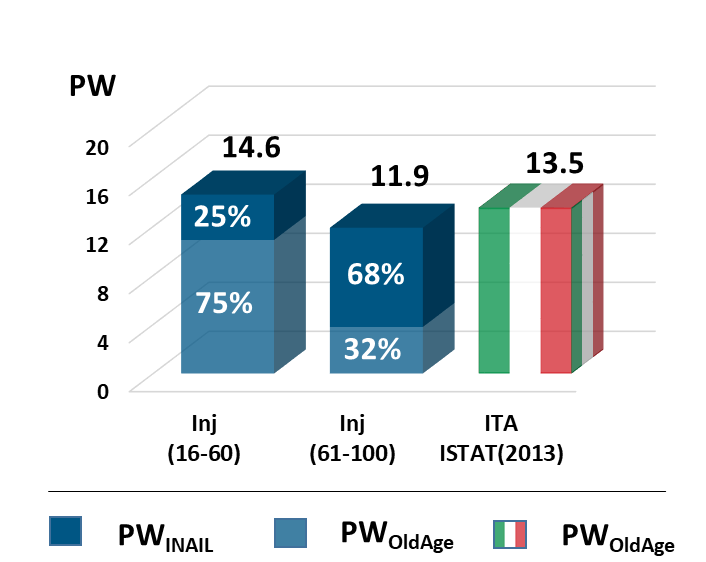 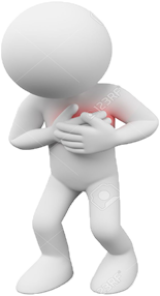 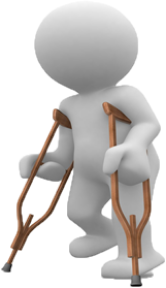 Data source: prepared by authors
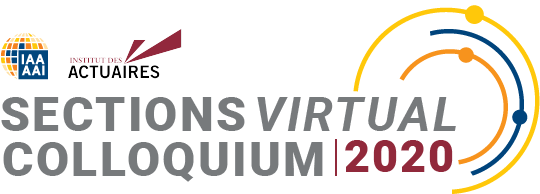 Pension wealth: a case study
Net PWs – year 2013
(net of taxation and SS contributions)
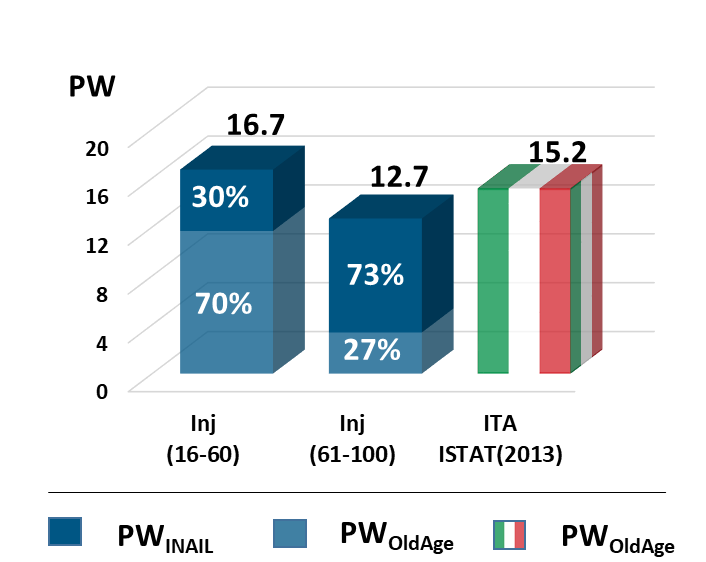 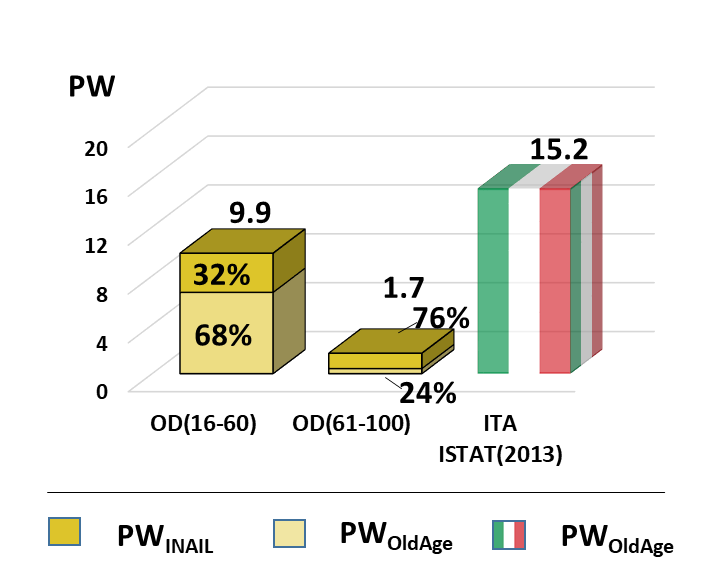 +5 p.p.
+5 p.p.
+3 p.p
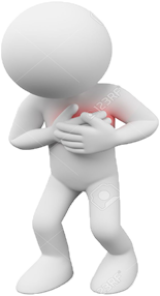 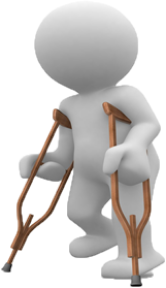 +7 p.p.
Data source: prepared by authors
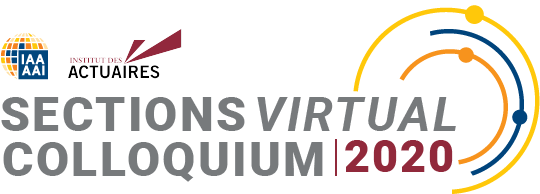 Thank you for your attention
Contact details :

RAFFAELLO MARCELLONI

55 Viale Stefano Gradi
00142 Roma
Italy

r.marcelloni@inail.it

https://www.actuarialcolloquium2020.com/
Contact details :

DANIELA MARTINI

55 Viale Stefano Gradi
00142 Roma
Italy

d.martini@inail.it

https://www.actuarialcolloquium2020.com/
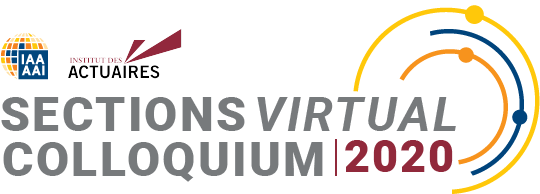 Disclaimer:
The views or opinions expressed in this presentation are those of the authors and do not necessarily reflect official policies or positions of the Institut des Actuaires (IA), the International Actuarial Association (IAA) and its Sections.
While every effort has been made to ensure the accuracy and completeness of the material, the IA, IAA and authors give no warranty in that regard and reject any responsibility or liability for any loss or damage incurred through the use of, or reliance upon, the information contained therein. Reproduction and translations are permitted with mention of the source. 
Permission is granted to make brief excerpts of the presentation for a published review. Permission is also granted to make limited numbers of copies of items in this presentation for personal, internal, classroom or other instructional use, on condition that the foregoing copyright notice is used so as to give reasonable notice of the author, the IA and the IAA's copyrights. This consent for free limited copying without prior consent of the author, IA or the IAA does not extend to making copies for general distribution, for advertising or promotional purposes, for inclusion in new collective works or for resale.